School Experience briefingSEI 501Branwen Bingle and Janet Coles
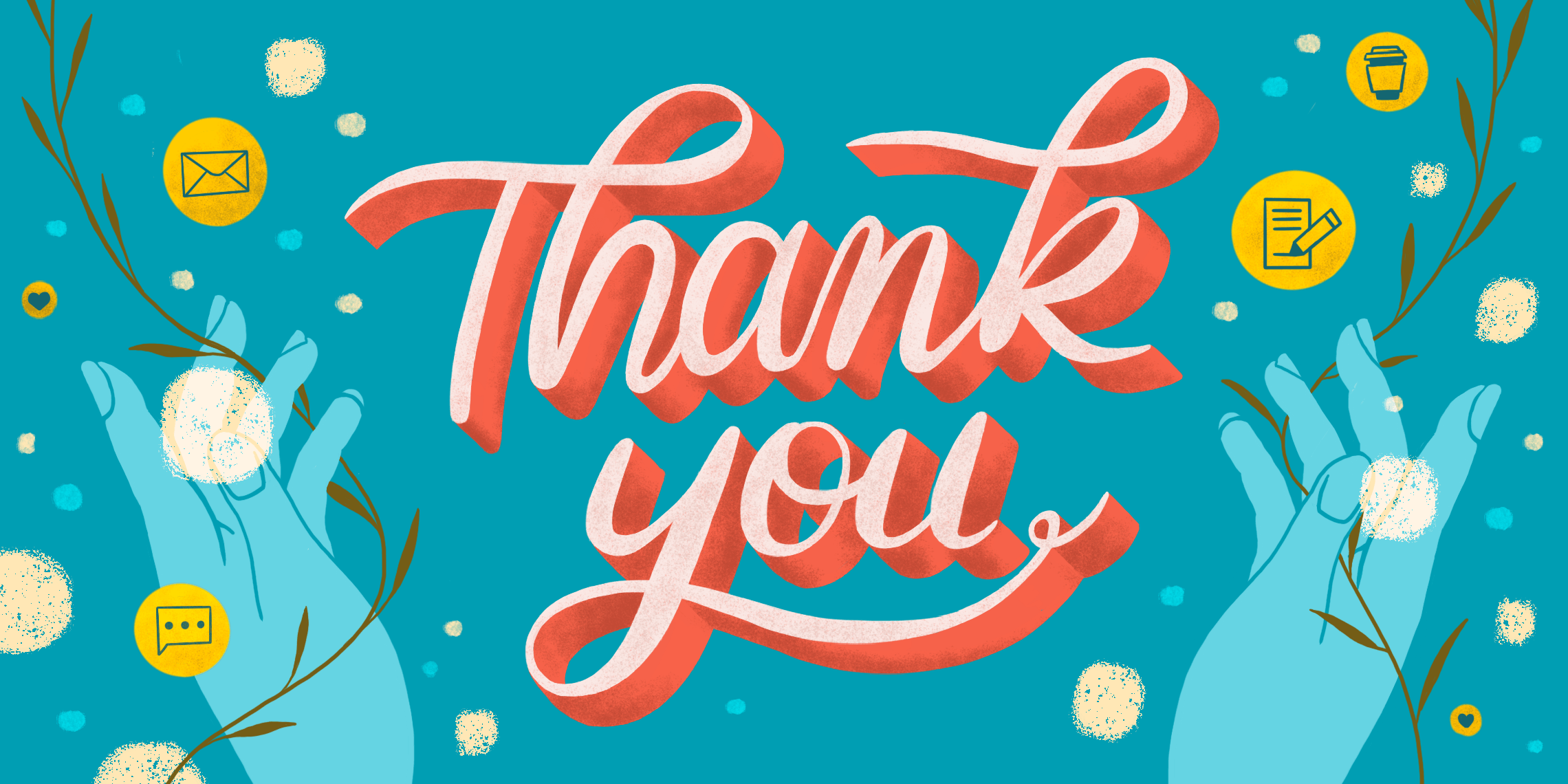 At this very difficult time we value your partnership so much and the experience that you give to the trainees.
Without you this would not be possible.
Welcome
Thank you for agreeing to mentor a Newman University trainee teacher. Your knowledge and experience will make such a difference to all of our trainees. 
We recognise the need for a collaborative training partnership with all of our schools, which will only have a positive impact upon our trainees and therefore the children in your classrooms. 
The mentor role is hugely rewarding but also hard work and we will ensure that there is supporting guidance in place where needed.
Experiences and Expectations
Consider your experiences of:
mentoring trainees – common themes or issues? 

being mentored as a trainee or NQT

What are your expectations for the year or the school experience you are supporting?
(please share or type thoughts into the Zoom chat…)
[Speaker Notes: Consider positive and negative aspects – what worked really well and was there a time when you felt that it wasn’t very helpful?]
Yourself and students have a good support network
Students have been informed that they can turn to a range of others for support :
Peers / partner in school.
Their class teacher and School based tutor.
The Newman partnership tutor who will be allocated.
Their APT (3 year tutor) at Newman.
Cohort lead (Janet Coles) and Head of Primary (Branwen Bingle)
Especially in these more difficult times we recognise the need to keep the communication flowing.
Reminder of National Standards for school-based initial teacher training (ITT) mentors
Standard 1 - Personal qualities 
Establish trusting relationships, modelling high standards of practice, and empathising with the challenges a trainee faces. 
Standard 2 – Teaching
Support trainees to develop their teaching practice in order to set high expectations and to meet the needs of all pupils. 
Standard 3 – Professionalism  
Induct the trainee into professional norms and values, helping them to understand the importance of the role and responsibilities of teachers in society.  
Standard 4 – Self-development and working in partnership
Continue to develop their own professional knowledge, skills and understanding and invest time in developing a good working relationship within relevant ITT partnerships.
New mentors
For those of you that are new mentors , or for those who have not mentored in a little while there is a further Powerpoint presentation available that goes into greater depth regarding the National Standards for school based mentors

This can be accessed in your own time, and I will be happy to respond to any questions via e-mail
Janet.coles@staff.newman.ac.uk
The Mentor (SBT/CT) role…
PLEASE REFER TO THE PRIMARY SE GENERAL INFORMATION BOOKLET
In summary the key aspects of the role are to :
Organise regular meetings including opportunities to observe/participate in planning meetings, including completing a weekly meeting form
Formerly observe the trainee once a week and provide written feedback on Newman observation template
Highlight strengths and areas for development, including clear next steps using the Newman Assessment Criteria booklet where appropriate
Support remote monitoring visit with the Newman Partnership Tutor
Provide opportunities for the trainee to observe good practice across the school (We realise this could be limited but may be remotely)
Provide where possible opportunities for the trainee to observe and teach a phonics lesson(s)
Support the trainee in updating their school experience file and their online Mahara portfolio
Complete the mid-point and end-point review process with the trainee and partnership tutor
Documentation
Trainee: 
Access via Moodle page SEI501
Access via website
Mentors:
Access via website (Business and Partnerships - > School Experience)
https://www.newman.ac.uk/knowledge-base/ug-year-2/
The process
The SEI 501 booklet is the key document that trainees use that provides information regarding the requirements on placement.
Trainees have been asked to familiarise with this as it outlines clearly the expectations. 

We will take some time to go over this together and some of  the key pages.
Yourselves and the trainees would both benefit from becoming familiar with the booklet and the requirements contained within.
SEI501 Module booklet - overview
Early on in the booklet you will see a general week by week overview.

There are 2 preparation weeks followed by 6 assessed weeks.

The placement starts 25th January and bridges across half term up to 26th March 2021.

Key date – Friday 5th Feb – planning approval
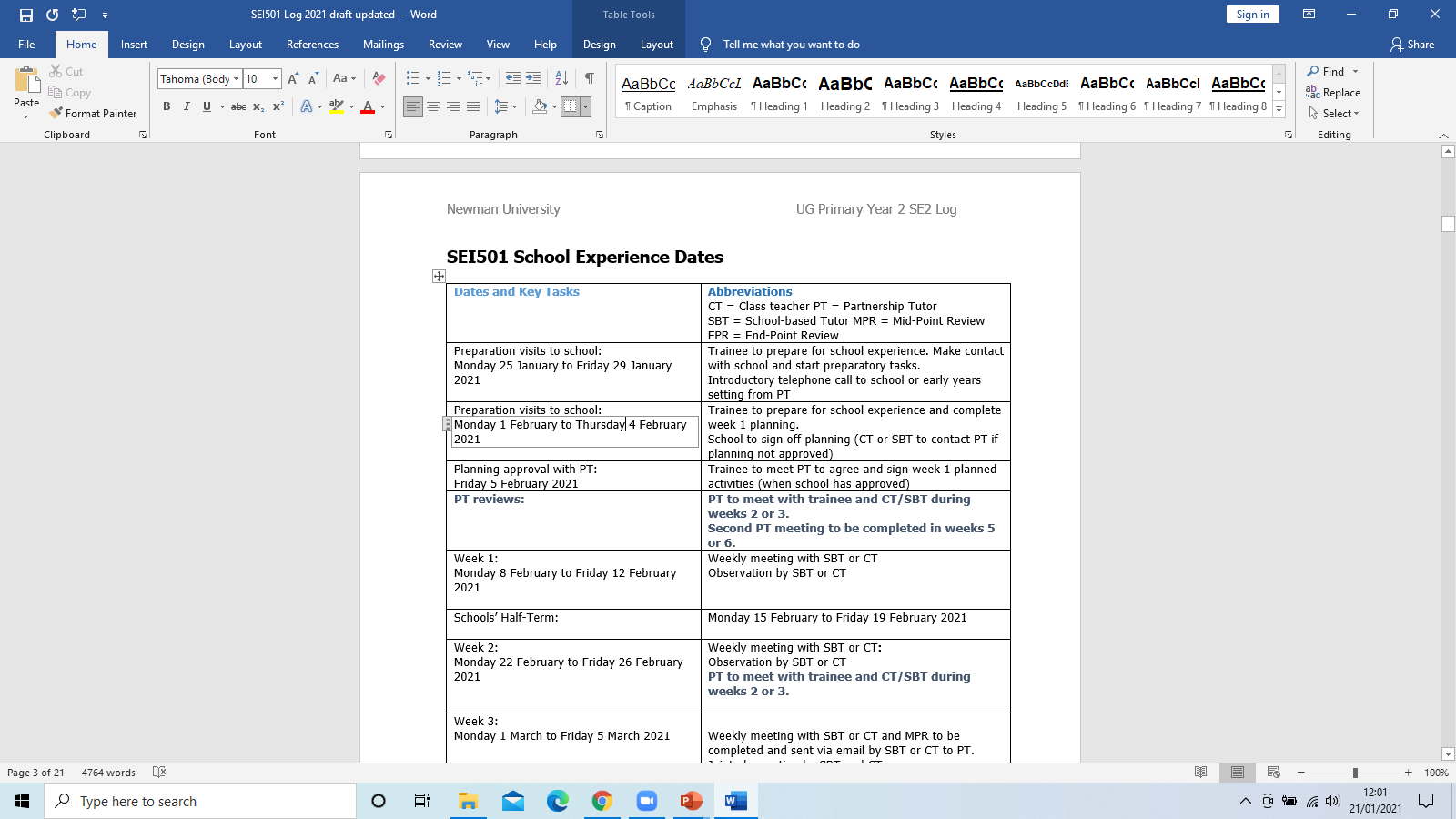 SEI 501 Module booklet - overview
Next important date noted here is the End Point Review date
School Experience File
Trainees need to organise a file to contain their evidence. The next two pages explain what the set up of the folder should be, trainees should have this prepared.

Under current circumstances we know that some items may not be as readily available.

There will be some flexibility on the requirements.
Preparation period
During the 9 days of preparation there are tasks that we ask trainees to try to complete.
We ask trainees to get familiar with these tasks and aim to complete as best they can.

Again, to reiterate, we appreciate that at this time they may not have such swift access to resources.

We have advised trainees to speak with their CT/ SBT and PT.
Activities during placement
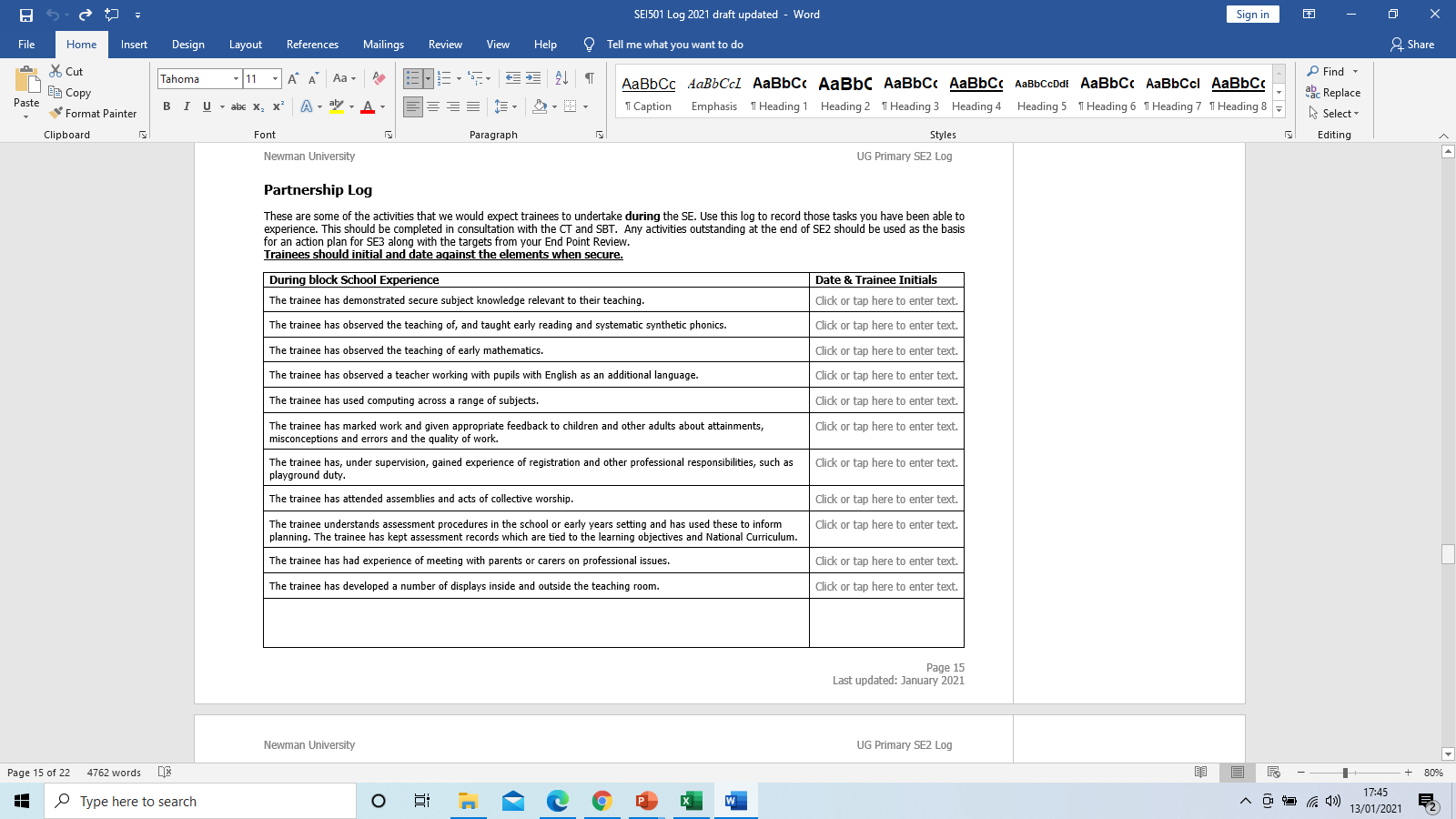 These are some tasks trainees are aiming to complete during their whole time on placement, we appreciate that they may not be able to do them all. The table helps to identify gaps for future action.
Must do activities
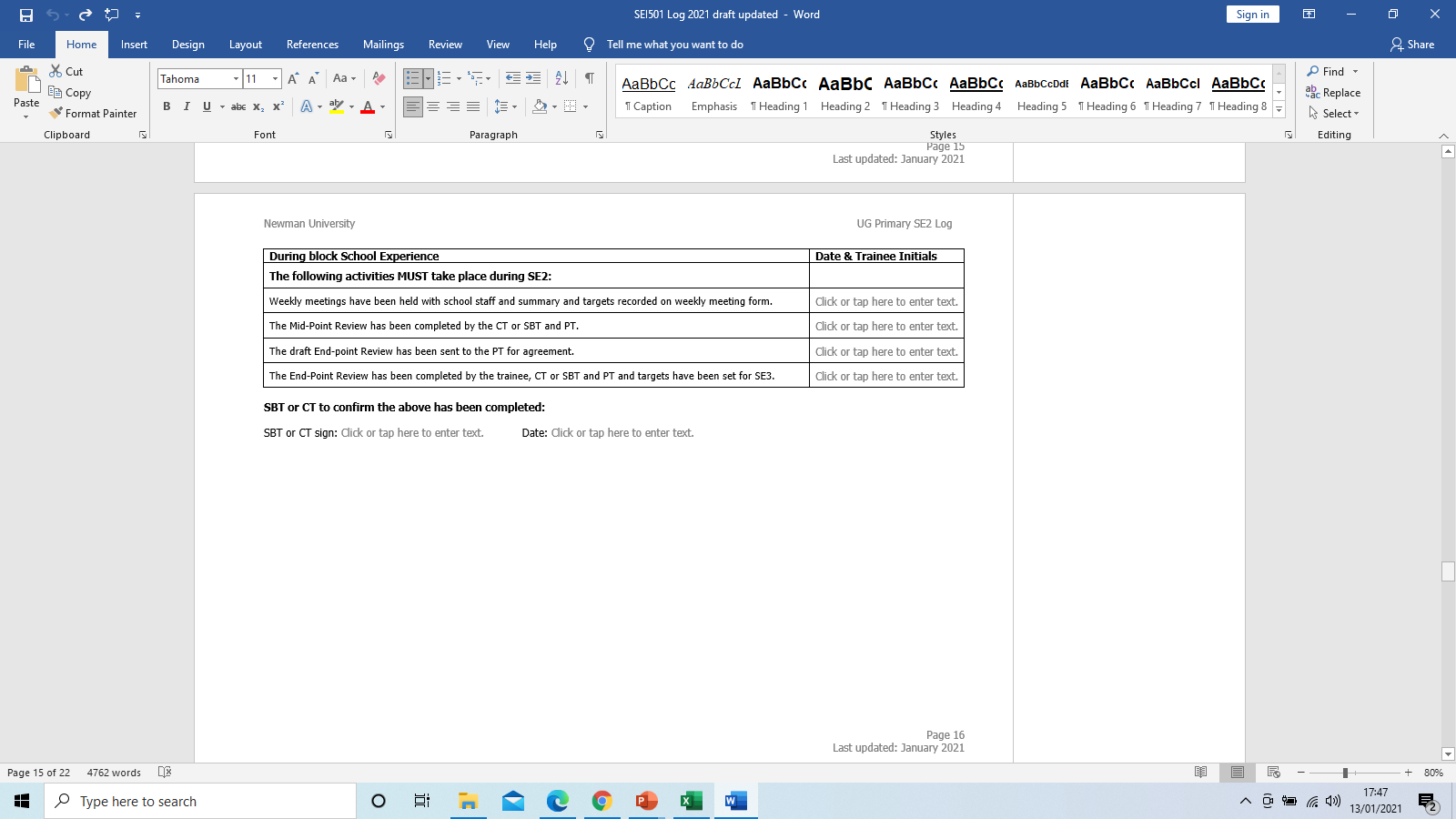 Separately you will see these MUST do activities for the trainees.
What can trainees be expected to do in the current climate ?
DfE advises :
Trainees could: 
• take responsibility, with the usual mentor oversight, for small groups of pupils in school across or within years, adapting resources for such groups, creating online education materials, re-planning sequences of lessons or delivering catch-up lessons
• be engaged in wider professional activity, for instance tackling pupil, family and school needs by learning about, identifying and addressing challenges such as vulnerability, mental health problems or safeguarding issues
• develop or engage in working groups to share best practice around resilience, commitment and team-working
• work in pairs or groups to co-plan, co-teach and co-assess lessons with their mentors or other trainees. Paired and group placements, where these are possible, benefit trainees, mentors and teaching staff, promoting a greater sense of team collaboration, ongoing professional learning and reductions in workload​"
(Link: Restricting attendance during the national lockdown: schools (publishing.service.gov.uk)​ )
Planning approval
Before the start of assessed week 1 trainees will have a meeting to approve planning and their scheduled activities for the first week of the assessed period.

The teacher / SBT should have agreed the sessions and the planning prior to the PT meeting.


After this Newman do not check planning, approval from the CT / SBT is sufficient.
General weekly tasks
Each week trainees need to use this tick sheet to show the tasks completed. It is anticipated that they will achieve the majority  of these tasks weekly.
Specific Weekly tasks – weeks 1 & 2
So what should trainees aim to do each week?

Each week there are specific tasks to complete that link with the general tasks. This shows a development from group to whole class teaching , also from team teaching to independent teaching.

The trainee and class teacher need to follow these, keeping a different focus each week.

 Trainees have been asked to read the explanations carefully as they explain who, what and how they should be teaching.
Specific weekly tasks – week 3 and MPR
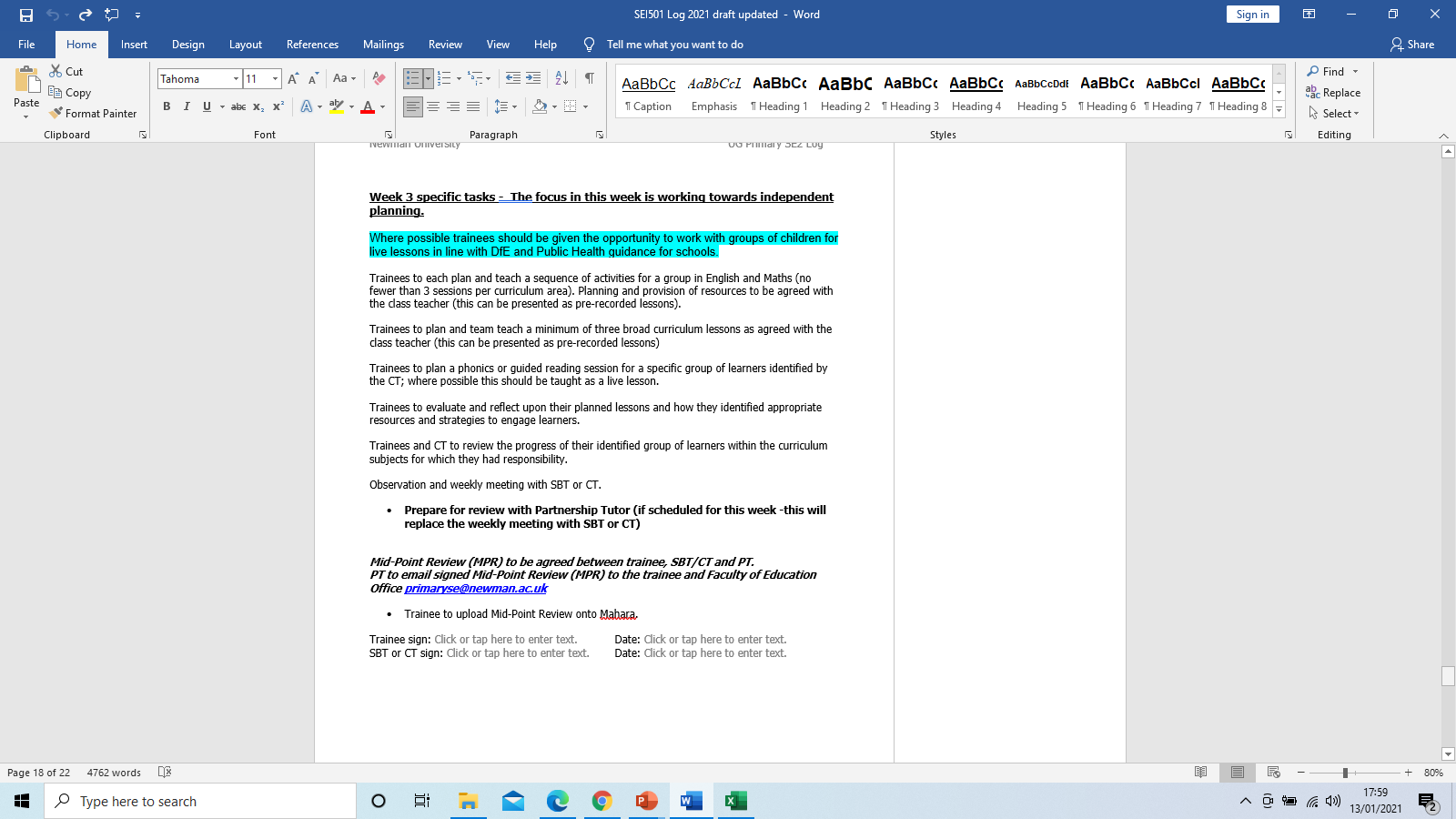 You will see that Week 3 refers to a Mid Point Review.

This is a point at which progress so far is shared with the  PT, and a joint meeting needs to be arranged around this time.
The SBT and CT will ask to be involved in this process


There are no actual school visits by the PT so the review will be by Zoom.
Mid-point review
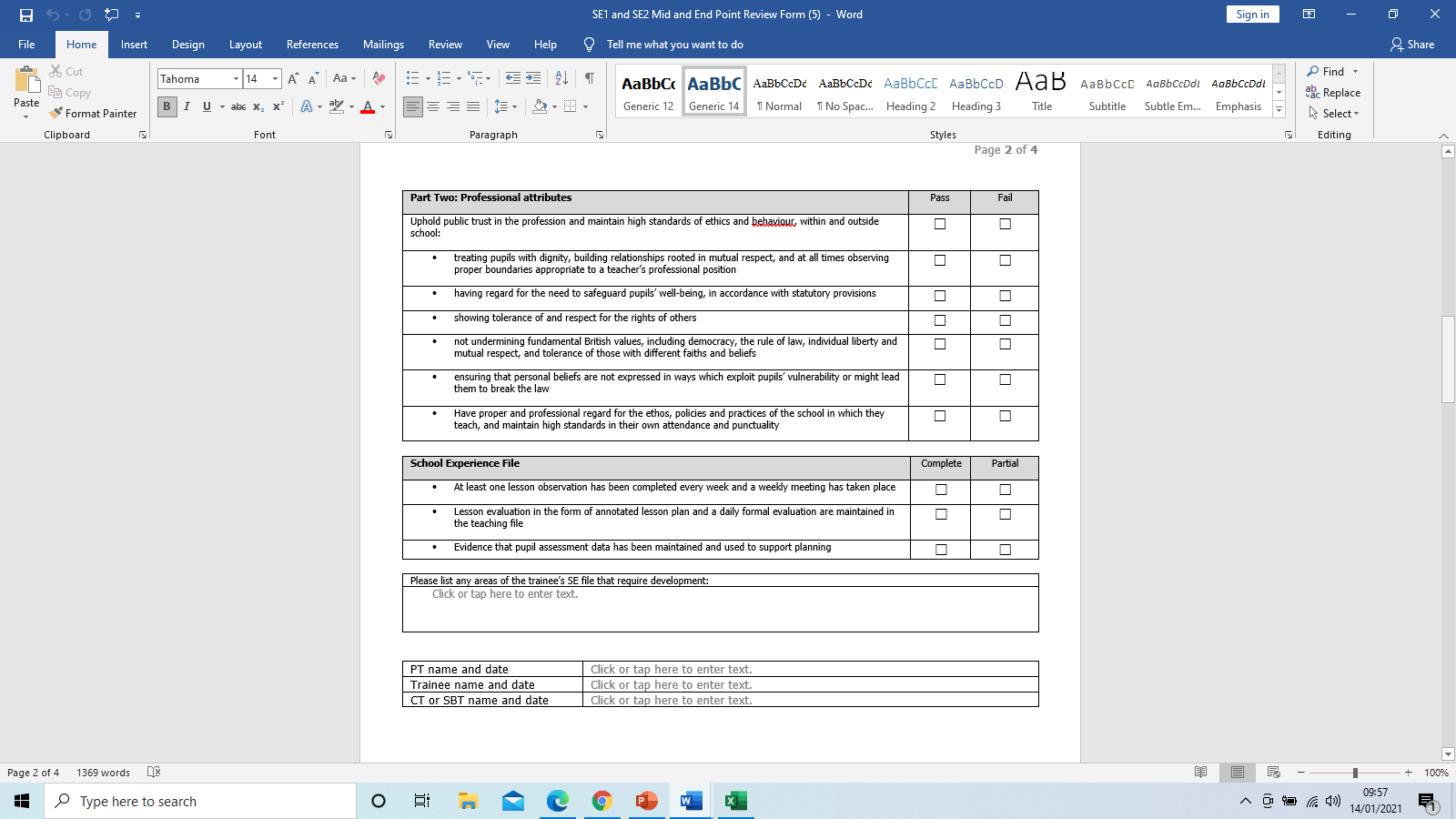 The mid point review form shows if the trainee is on trajectory towards Teacher standards and QTs, also that they are passing Part 2 Professional attributes.
Specific weekly tasks – weeks 4 & 5
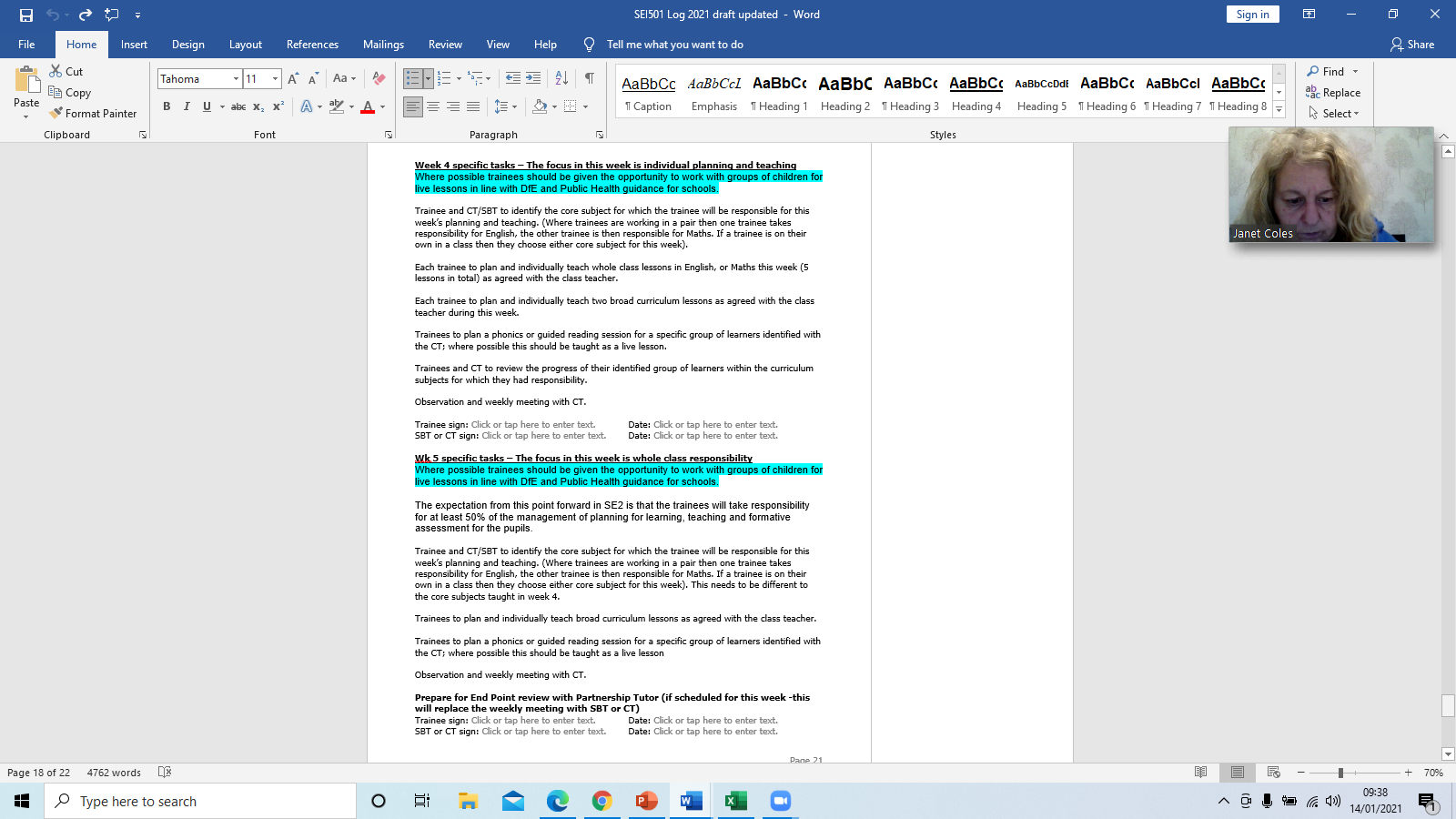 Each week you will see a similar pattern of expectations, however independent planning and teaching will become more developed as the weeks pass.
By week 5 it is hoped that the trainee will be able to take more responsibility.

In week 5 , nearing the end of the placement, the CT/SBT and trainee will be looking to start drafting the End Point Review document.
Specific weekly tasks – Week 6 and EPR
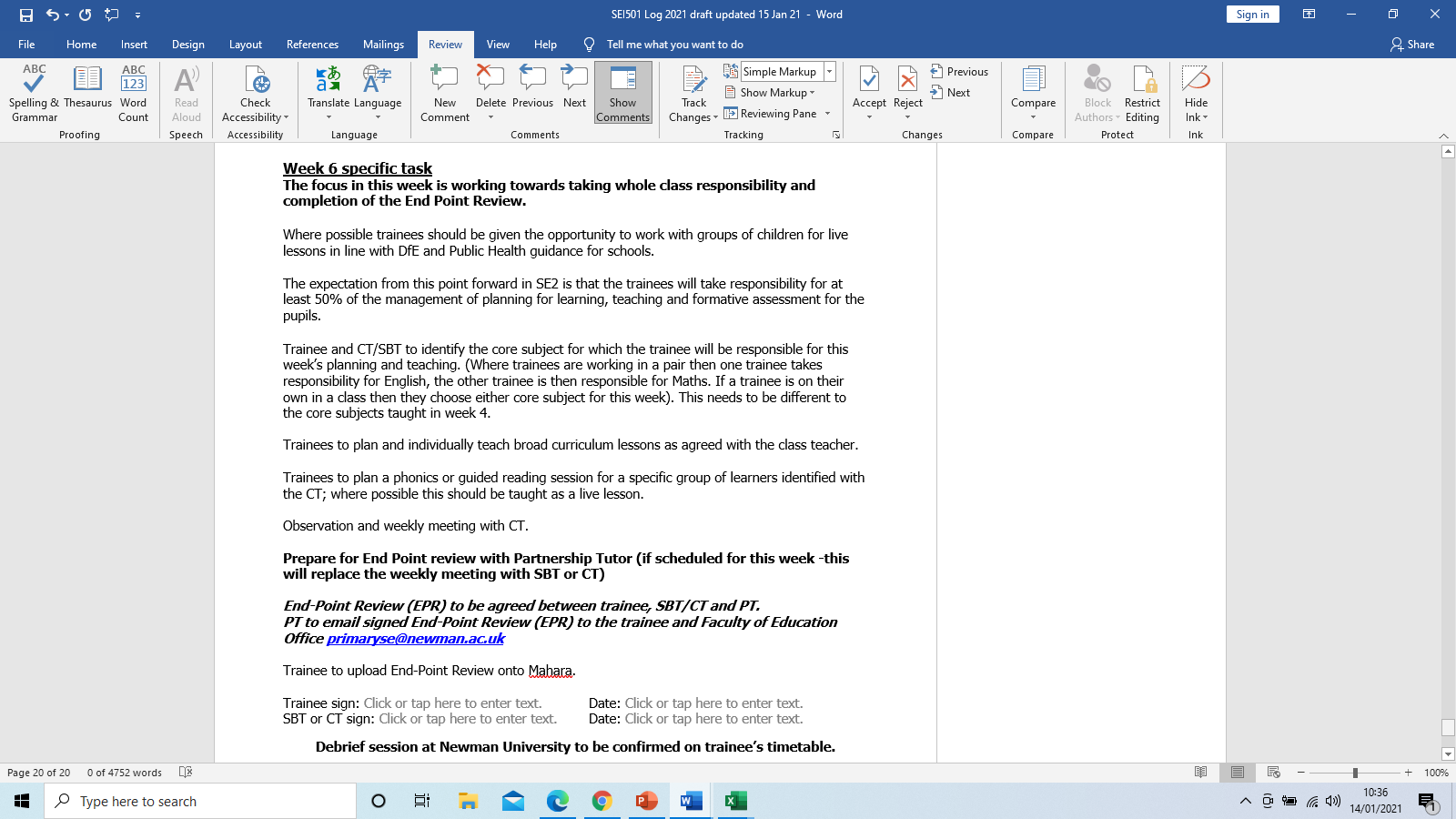 During either week 5 or week 6 a final meeting will be arranged to discuss the trainee’s End Point Review. 

This is an extension of the MPR document, and should be completed with the agreement of all parties.

The final EPR form needs to be e mailed to the PT and then the trainee is to upload onto Mahara.
End Point Review
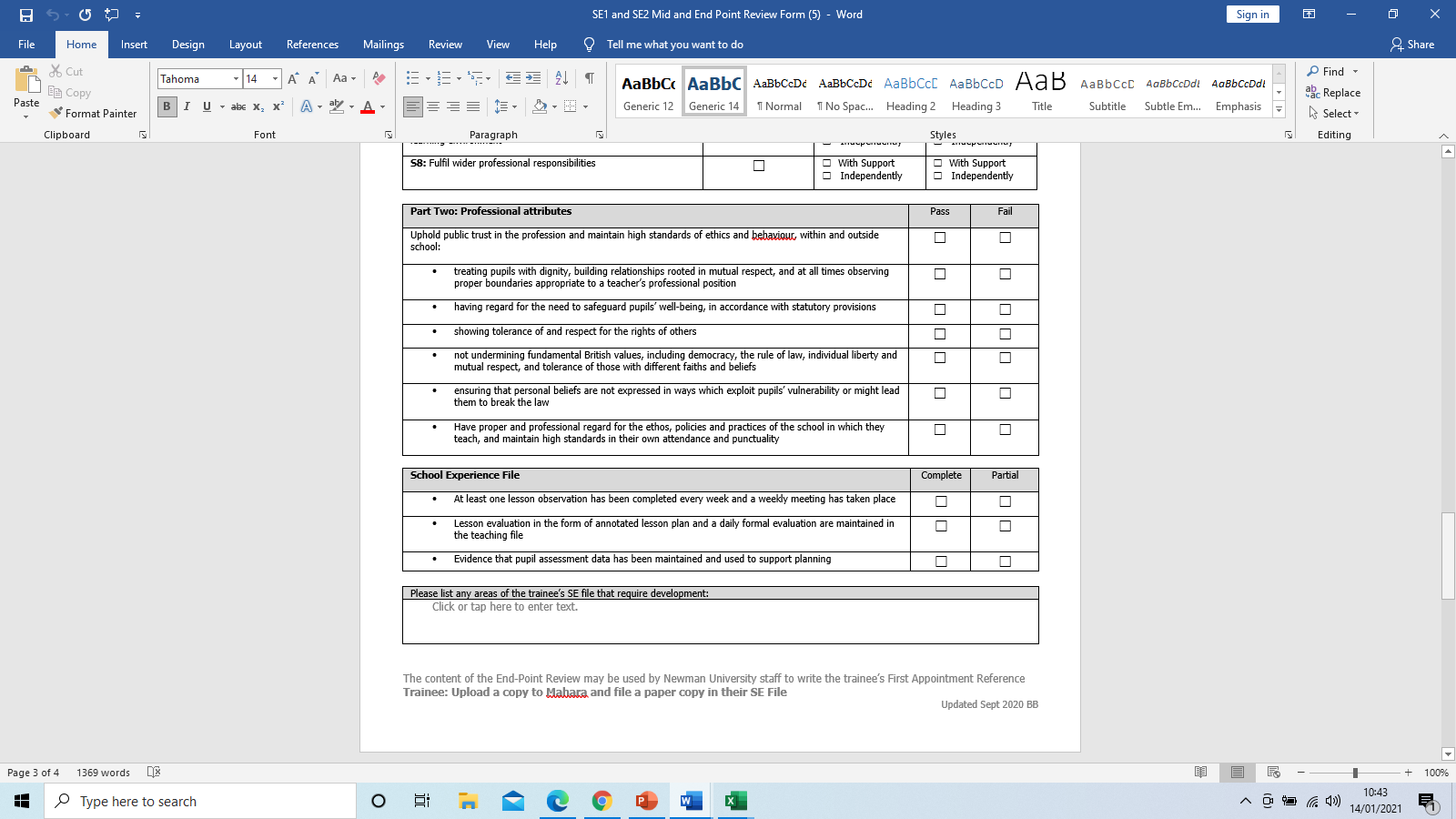 Similar to the MPR document however you will now see that this indicates pass/fail status against the Teacher Standards
End Point Review
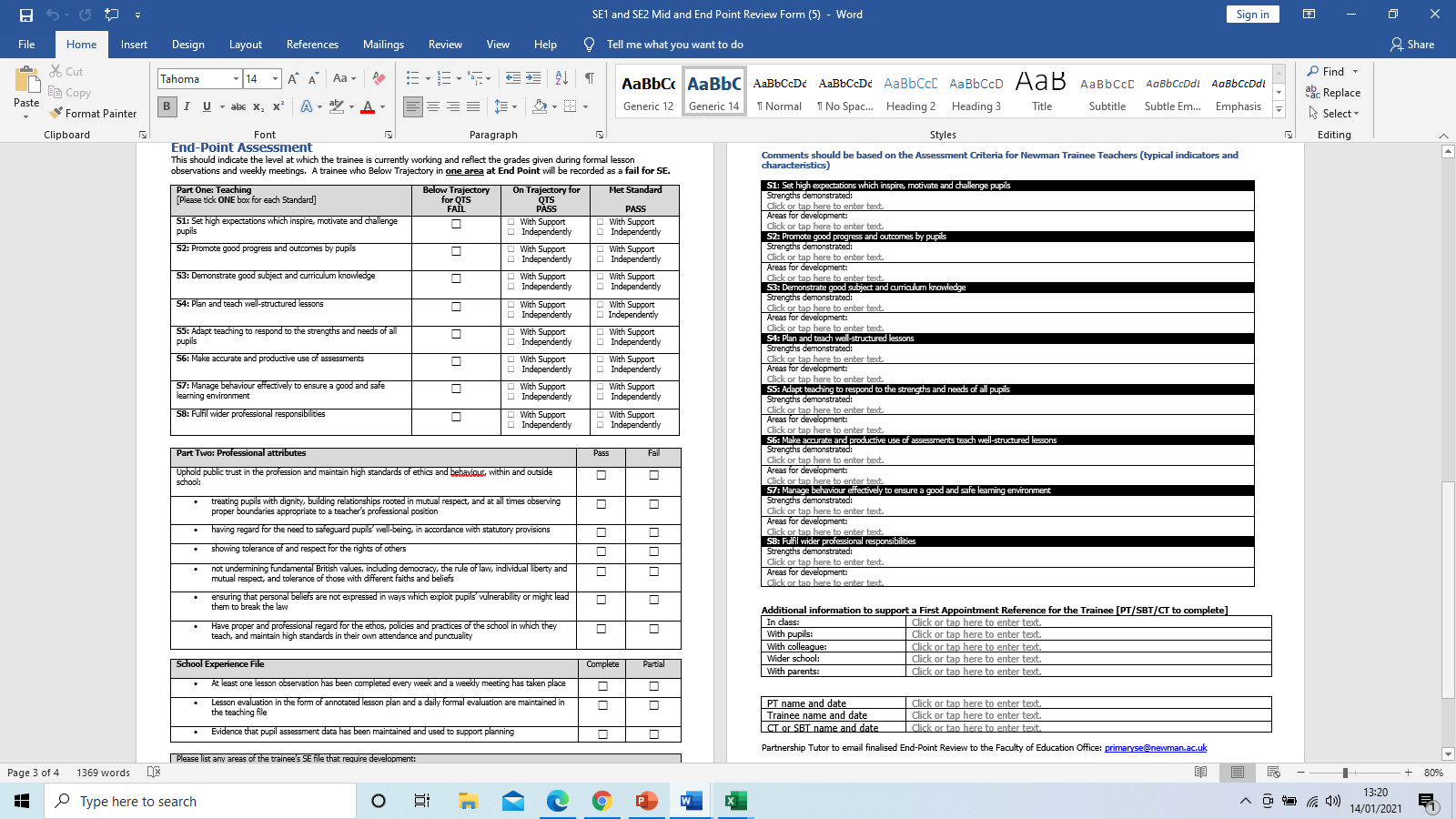 There are also additional boxes on  the EPR to enable detailed comments in relation to each standard.

Here, you will agree statements around strengths demonstrated and areas for development.

The box at the bottom for additional information is not a mandatory requirement after SE2 but we do encourage mentors to add additional personal notes about the trainee and the experience.
Weekly meetings
A weekly meeting needs to take place in order to track the progress of the trainee; this should be with the CT or SBT.

As the titles in the boxes suggest this is a time for reviewing progress, looking at targets  reviewing the building of evidence to show that trainees are on a trajectory to meeting Teacher Standards.

This form needs to be included in the SE file weekly as well as to be uploaded onto Mahara by the trainee.
Lesson - Observation form
When being observed the new Newman Developmental lesson observation form needs to be used by the CT / SBT.

Once completed this would be included in the trainees SE file as well as uploaded onto Mahara.

A discussion takes place after the lesson to discuss the feedback.

Please ensure that feedback is timely as trainees do get very anxious awaiting this.
Lesson – Observation form
As well as reviewing the progress during the lesson, the trainee’s subject knowledge is specifically reviewed.



The observation feedback will conclude with the trainee being set clear and manageable targets going forward to the next week.
Remote monitoring
How will joint observation work during the current lockdown?

The process for those students on trajectory is as shown.

A separate procedure is applicable if a student is seen to be failing to be on trajectory to meeting standards.
Remote monitoring
Mahara
Use the existing Mahara headings under SE2
Upload relevant documentation on a weekly basis – keep up-to-date
These are the headings that trainees have in place on Mahara under SE2.
They will need to upload documents as they go along week by week. Where possible uploading Word or PDF documents.

Our trainees are fully familiar with this system and the PT will be monitoring this closely.
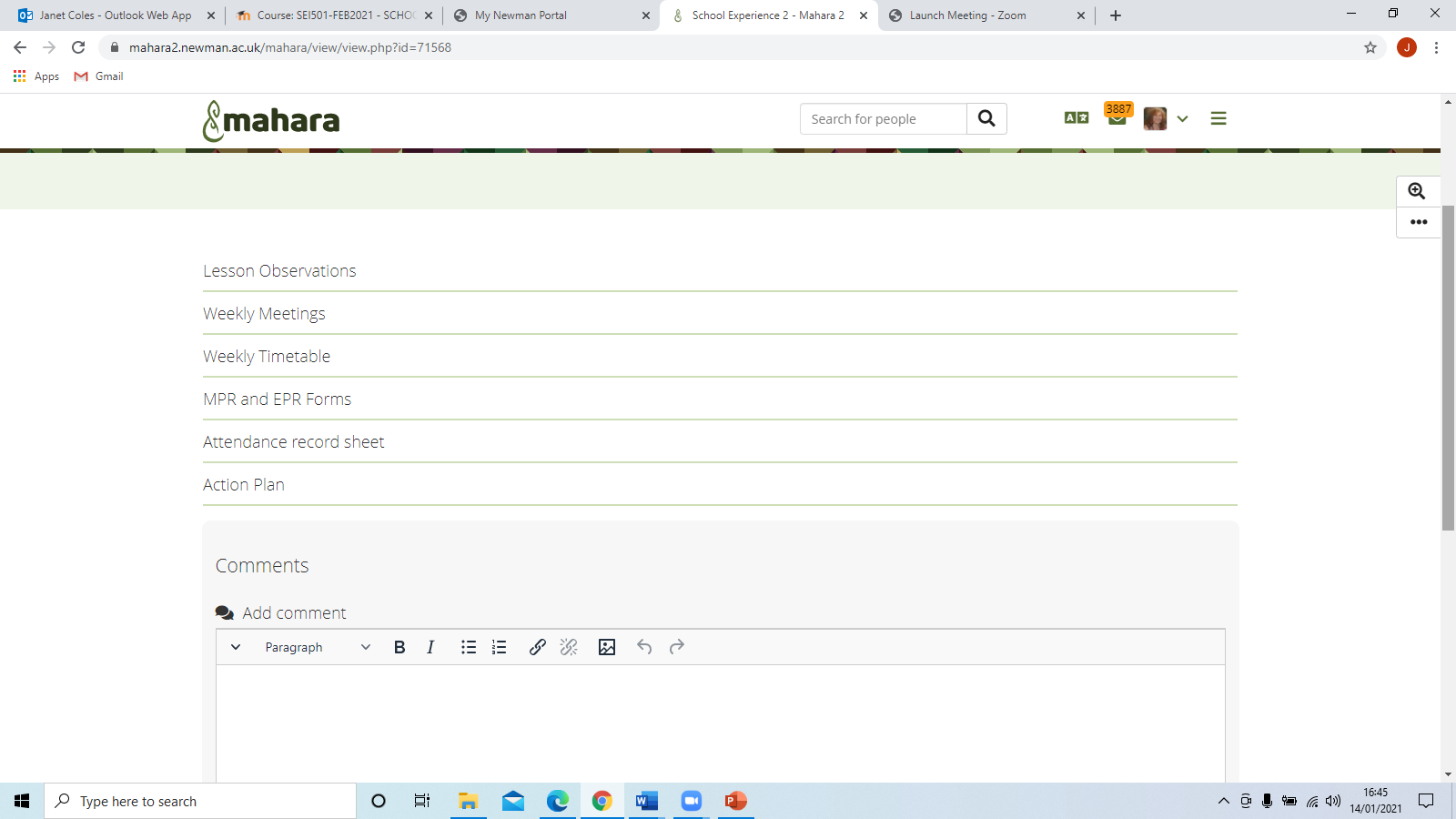 Assessment Criteria Booklet
Trainees have access to this booklet  and it is used to inform strengths and areas for development
Found on Moodle page SEI 501. Trainess to highlight across each SE (different colours) –       use as a self-assessment tool
If there are concerns…
Trainee guidance:
Speak with your CT and SBT
Contact your Partnership Tutor or if not available your APT
School guidance: 
Contact Partnership Tutor and arrange a meeting to establish:
Support Plan process
After a week – review and either no further action or establish:
Cause for Concern process to be followed through.
Procedures
School experience tracker
By completing the tracker we can see the progress between placements on one document.
Covid-19 absence guide
https://www.newman.ac.uk/wp-content/uploads/sites/10/2017/10/Covid-19-FAQ-Absence-Guide.pdf
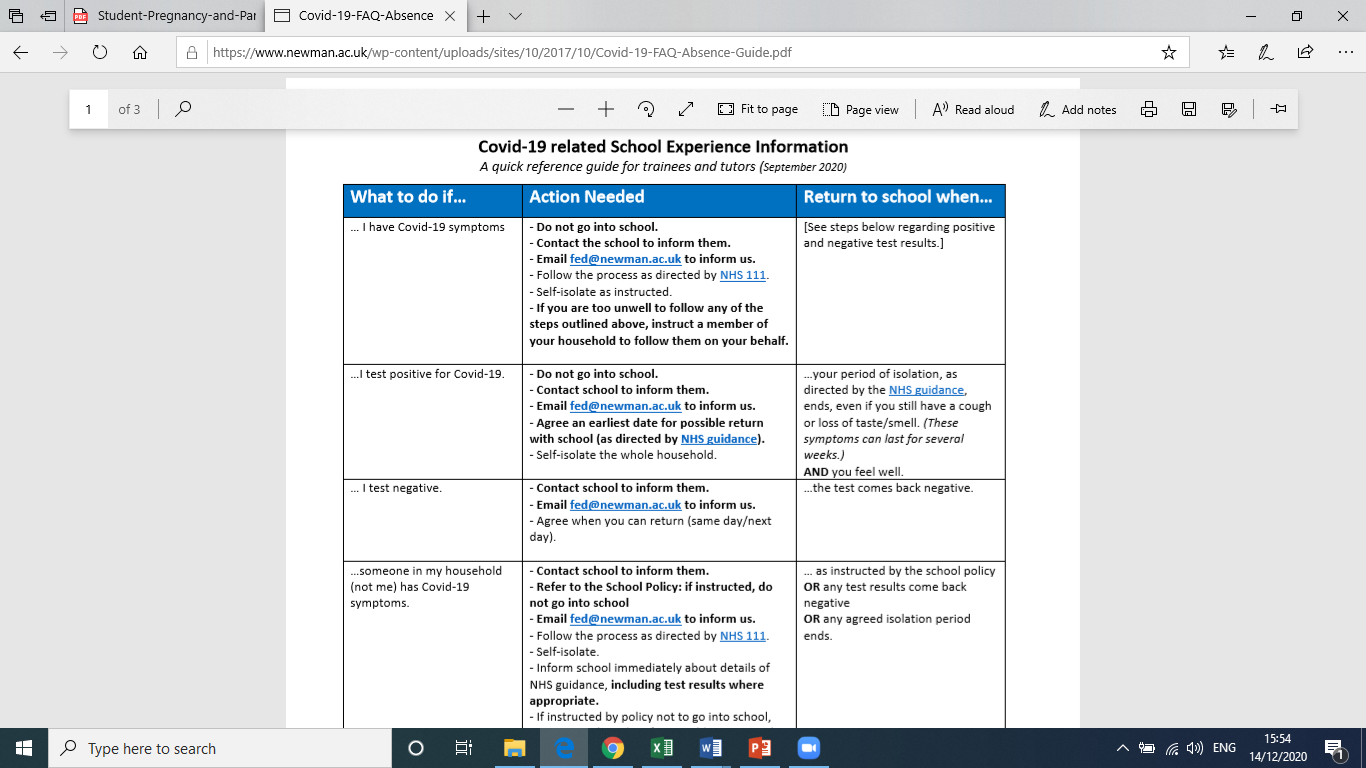 Questions
Any questions?